Hymns for Worship at Woodmont
415- To Christ be True
124- Nearer My God to Thee
696- He Loves Me
275- Am I A Soldier of the Cross?
347- Who Will Follow Jesus?
397- Stand Up, Stand Up for Jesus
[Speaker Notes: Veteran’s Day reminds us of our soldiers who served our country to keep us free from our enemies.  There are many similarities between the characteristics of the life of a soldier and that of a Christian in which he will be judged by a higher standard than himself.  This morning we would ask you to examine your life by the Uniform Code of God’s Justice, the Bible (John 12:48; Acts 17:11; 2 Cor. 13:5).]
Characteristics of a Soldier & a
Christian's Life
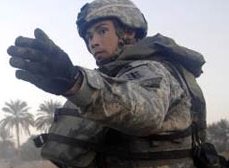 Soldiers Enlist to Serve their Country
Here is an example of what a soldier promises when he enlists in the military, “I do solemnly swear that I will support and defend the Constitution of the United States against all enemies, foreign, and domestic; that I will bear true faith and allegiance to the same; and that I will obey the orders of the President of the United States and the orders of the officers appointed over me, according to the regulations and the uniform code of military justice, so help me God.”

You now belong to the United States of America.
Christians Enlist to Serve the Lord
When we decided to obey the Lord’s commission to be baptized, we enlisted in the Lord’s army.                   (Mark 16:15-16; 2 Timothy 2:4)

Just as a soldier doesn’t belong to himself any longer but to his country to obey his President, our bodies belong to our Commander-in Chief, the Lord Jesus Christ (1 Cor. 6:19-20; 2 Cor. 5:14-15).

Have you enlisted in the Lord’s army or are you still serving yourself?
[Speaker Notes: Just like our armed services, it is an all volunteer army.  You make a choice to serve.  Nobody is forcing you to join.  Our Lord invites you to come and to give yourself up for Him who died for you.  Imagine in the military if everybody wanted to do their own thing- I’m not going to duty, I’m going to the bar, etc. Chaos.]
Soldiers and Christians Learn to Obey
Boot camp is designed to break down the civilian’s selfish ways so that he might learn to obey the commands of his superiors in order to be trained to defeat the enemy.

As a Christian, you have volunteered to obey every command of the Lord (Matthew 28:19-20).

There were about 3,000 that chose to join the Lord’s army on Pentecost and they went to “daily boot camp” in order to learn the apostles doctrine and worship the Lord (Acts 2:42, 47)
[Speaker Notes: Change is the hardest part.  Temptation is to quit when you are in boot camp because it is so hard to obey but you submit your will for God’s will.  Tempted to quit in going through daily studying the Bible so that you can be transformed in your thoughts, words, and actions by that good and acceptable and perfect will of God instead of being conformed to this world.  Many want forgiveness of sins but don’t want to serve and obey the Lord and instead go back to their party lifestyle.]
Soldiers and Christians Must Watch
In the military, you have duty to watch out for the enemy to protect your fellow soldiers. 

Habakkuk stood guard and kept watch as he waited at his post to hear from God (Hab. 2:1).

As Christians, we must always be on the alert because our enemy the devil prowls around like a roaring lion seeking to devour our souls (1 Peter 5:8). 

Are you watching and standing fast in the faith?            (1 Cor. 16:13; 1 Thess. 5:6; Eph. 6:18)
[Speaker Notes: “Be on the alert, stand firm in the faith, act like men, be strong”  “let us not sleep as others do but be alert and sober”  “Be on the alert with all perseverance and petition for the all saints”]
Soldiers and Christians Must Fight
In the military, you must be willing to fight for your country. 

As Christians, you must be willing to fight a spiritual battle for your Lord against the devil and his allies (Eph. 6:12). 

You must put on all of God’s armor so that you can stand firm against the devil’s schemes (Eph. 6:10ff).

The ultimate goal is not to kill the enemy but to cast down their arguments so that you can help save those who have been deceived by the devil (2 Cor. 10:3-6; 2 Tim. 2:24-26).

Are you fighting for the Lord or the enemy (Rom. 6:16-18)?
[Speaker Notes: Jesus said, “He who is not with me is against me” (Matthew 12:30).  We are fighting a spiritual battle of ideas as the devil and his allies want to silence those who are fighting for the truth of God’s word (evolution, abortion, homosexuality, one man one woman on marriage, etc.) You are either on the Lord’s team or the devil’s!]
Soldiers and Christians must Endure
In the military, you must endure long hours, poor pay, loss of friends, and criticism of your countrymen. 

The apostle Paul said, “Suffer hardship with me, as a good soldier of Christ Jesus” (2 Tim. 2:3)

If you are a faithful Christian, you will suffer persecution for doing what is right (2 Tim 3:12; Matt. 5:10-12).

Don’t grow weary in well doing by going AWOL but remember what Christ endured for you.                                 (Gal. 6:7-10; Heb. 12:2-3)
[Speaker Notes: Men & women endured prison being persecuting by Saul for the cause of Christ.  Apostles- martyrs for Christ.  When you are on the battlefield, it is likely you are going to be wounded by the enemy but also sometimes by friendly fire (lies, gossip, slander, abuse, joining the enemy which appears to be winning- gospel preachers becoming false teachers because they don’t want to endure sound doctrine- Benedict Arnold)  Benefits are mainy spiritual now but in eternity it will only good, praising God, no more pain, suffering, or death.]
Conclusion
Soldiers and Christians enlist to serve.  

Soldiers and Christians learn to obey.

Soldiers and Christians must watch.

Soldiers and Christians must fight.

 Soldiers and Christians must endure.
Conclusion
Have you enlisted in the Lord’s army?  

You must meet all the qualifications to get in the military. (age, height, weight, physical, test, US citizen, no felonies, etc.)

Just as there are conditions to enlist in the military, there are requirements that the Lord gives. 

If you don’t fulfill all of them or did it for the wrong reason you do not qualify to be in the Lord’s army and receive the blessings of enlistment (Col. 1:12).
[Speaker Notes: He has qualified us to share in the inheritance of the saints in light.]
Conclusion
While false teachers say that faith only saves, Jesus commands that we hear (Matt. 15:10), believe (John 8:24), repent (Luke 13:3), confess (Matthew 10:32), and be baptized to be saved (Mark 16:16).

Unlike the military, there is no honorable discharge or retirement until the day that you die but the benefits are out of this world. 

If you are faithful, the Lord has promised to always be with you and to give you a crown of life after death (Matt. 28:20; Rev. 2:10).
[Speaker Notes: The few the proud the Marines.  Will you be one of the few, the obedient, the soldiers of Christ who are following the narrow and difficult way that leads to life or the many, the  disobedient who follow the broad way that leads to destruction (Matthew 7:13-14, 21-23).]
Hymns for Worship at Woodmont
415- To Christ be True
124- Nearer My God to Thee
696- He Loves Me
275- Am I A Soldier of the Cross?
347- Who Will Follow Jesus?
397- Stand Up, Stand Up for Jesus
[Speaker Notes: Veteran’s Day reminds us of our soldiers who served our country to keep us free from our enemies.  There are many similarities between the characteristics of the life of a soldier and that of a Christian in which he will be judged by a higher standard than himself.  This morning we would ask you to examine your life by the Uniform Code of God’s Justice, the Bible (John 12:48; Acts 17:11; 2 Cor. 13:5).]